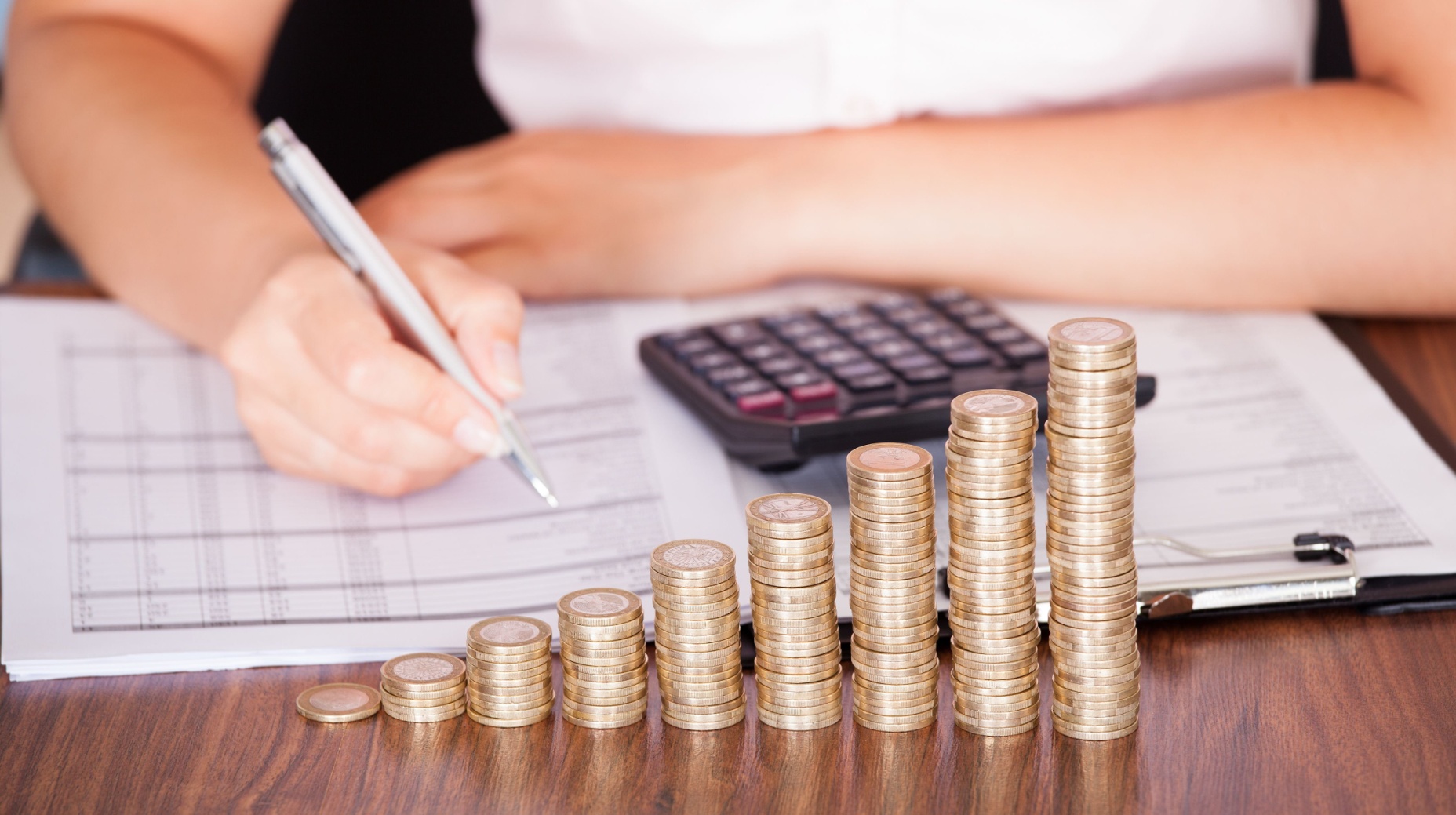 БЮДЖЕТ ГОРОДА ШУМЕРЛЯ НА 2022 ГОД И ПЛАНОВЫЙ ПЕРИОД 2023-2024 ГОДОВ

ДЛЯ ГРАЖДАН
ОСНОВНЫЕ ПОНЯТИЯ И ТЕРМИНЫ
ДЕФИЦИТ БЮДЖЕТА -  превышение расходов бюджета над его доходами
ПРОФИЦИТ БЮДЖЕТА – превышение  доходов бюджета над его расходами
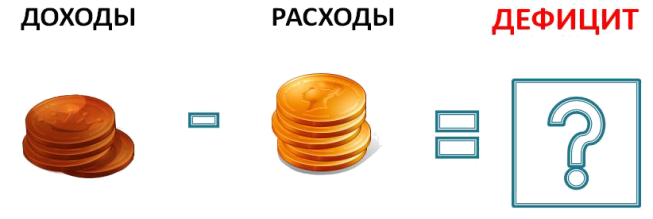 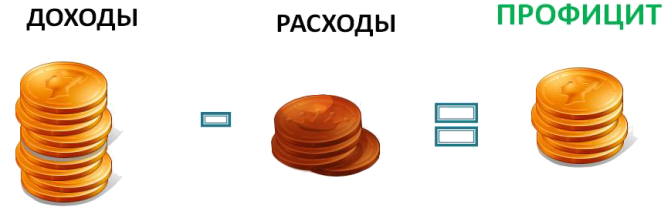 БЮДЖЕТ  - это план доходов и расходов на определенный период
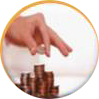 ДОХОДЫ БЮДЖЕТА – поступающие в бюджет денежные средства
ДОТАЦИИ – средства, предоставляемые одним бюджетом бюджетной системы РФ другому бюджету на безвозмездной и безвозвратной основе  без указаний конкретных целей использования
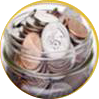 СУБВЕНЦИИ - средства, предоставляемые одним бюджетом бюджетной системы РФ другому бюджету на безвозмездной и безвозвратной основе  на финансирование делегированных другим публично-правовым образованиям полномочий
РАСХОДЫ БЮДЖЕТА – выплачиваемые из бюджета денежные средства
СУБСИДИИ - средства, предоставляемые одним бюджетом бюджетной системы РФ другому бюджету на безвозмездной и безвозвратной основе  на условиях долевого софинансирования расходов других бюджетов
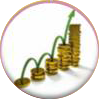 ИСТОЧНИКИ ФИНАНСИРОВАНИЯ ДЕФИЦИТА БЮДЖЕТА –средства привлекаемые в бюджет для покрытия дефицита бюджета(кредиты банков, кредиты от  других уровней бюджета, иные источники)
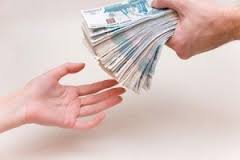 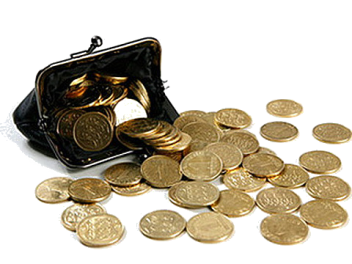 МЕЖБЮДЖЕТНЫЕ ТРАНСФЕРТЫ – денежные средства, перечисляемые из одного  бюджета бюджетной системы РФ другому бюджету
Что такое бюджет? Какие бывают бюджеты?
БЮДЖЕТ - план доходов и расходов на определенный период (от старонормандского bougette– кошель, сумка, кожаный мешок)
Бюджеты
публично- правовых
образований
Российской Федерации
(федеральный бюджет,
бюджеты государственных
внебюджетных фондов РФ)
субъектов Российской Федерации
(региональные бюджеты, бюджеты
территориальных фондов ОМС)
муниципальных образований
(местные бюджеты)
ОСНОВНЫЕ НАПРАВЛЕНИЯ БЮДЖЕТНОЙ И НАЛОГОВОЙ ПОЛИТИКИ
СОХРАНЕНИЕ ФИНАНСОВОЙ УСТОЙЧИВОСТИ И СБАЛАНСИРОВАННОСТИ БЮДЖЕТА
УКРЕПЛЕНИЕ ДОХОДНОЙ БАЗЫ БЮДЖЕТА, ПРОВЕДЕНИЕ МЕРОПРИЯТИЙ ПО ПОВЫШЕНИЮ ЭФФЕКТИВНОСТИ УПРАВЛЕНИЯ МУНИЦИПАЛЬНОЙ СОБСТВЕННОСТЬЮ
ПОВЫШЕНИЕ ЭФФЕКТИВНОСТИ РАСХОДОВ
СОКРАЩЕНИЕ ДОЛГОВЫХ ОБЯЗАТЕЛЬСТВ
ПРИОРИТЕТ ФИНАНСИРОВАНИЯ ПЕРВООЧЕРЕДНЫХ РАСХОДОВ БЮДЖЕТА
ОСНОВНЫЕ ПАРАМЕТРЫ БЮДЖЕТА
млн.рублей
ДОХОДЫ БЮДЖЕТА
млн.рублей
ДОХОДЫ БЮДЖЕТА
млн.рублей
СТРУКТУРА ДОХОДОВ БЮДЖЕТА НА 2022 ГОД
СТРУКТУРА ДОХОДОВ БЮДЖЕТА НА 2023 ГОД
РАСХОДЫ БЮДЖЕТА
млн.рублей
РАСХОДЫ НА ОБРАЗОВАНИЕ
млн.рублей
РАСХОДЫ НА КУЛЬТУРУ
млн.рублей
РАСХОДЫ НА ДОРОЖНОЕ ХОЗЯЙСТВО
млн.рублей
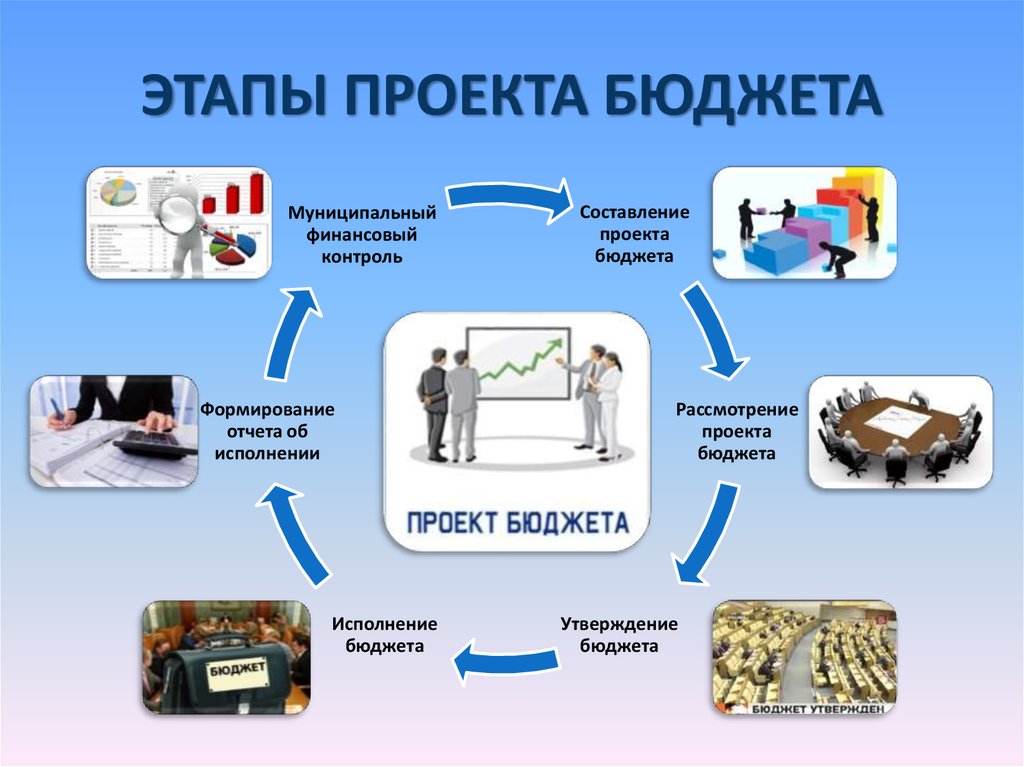 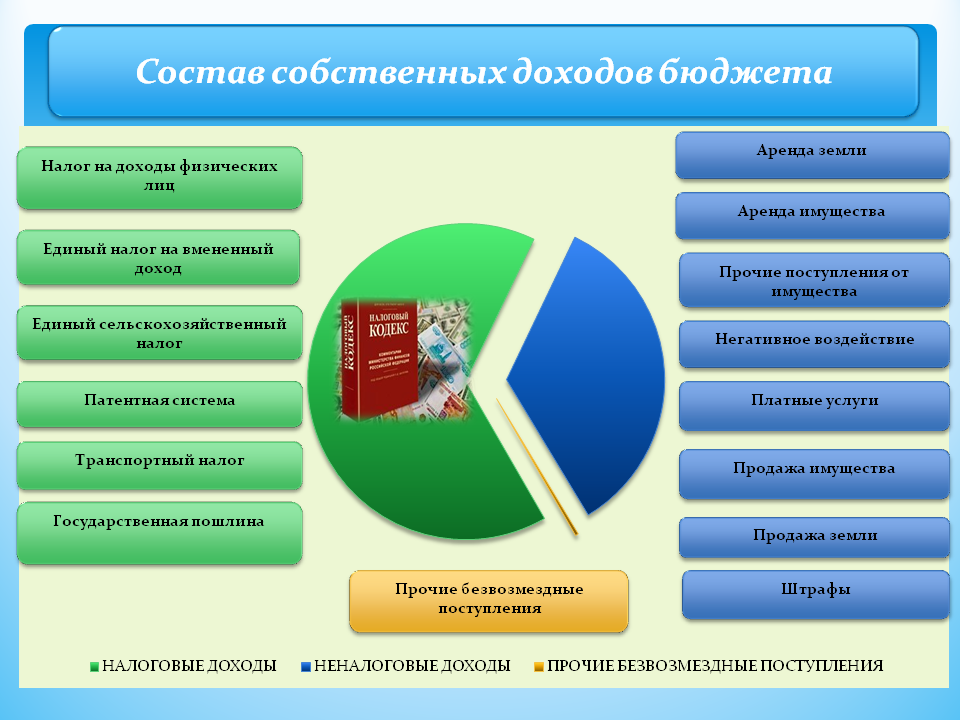 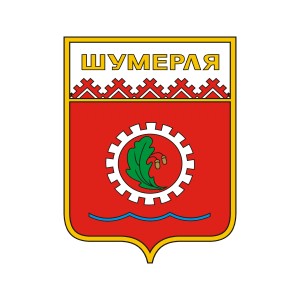 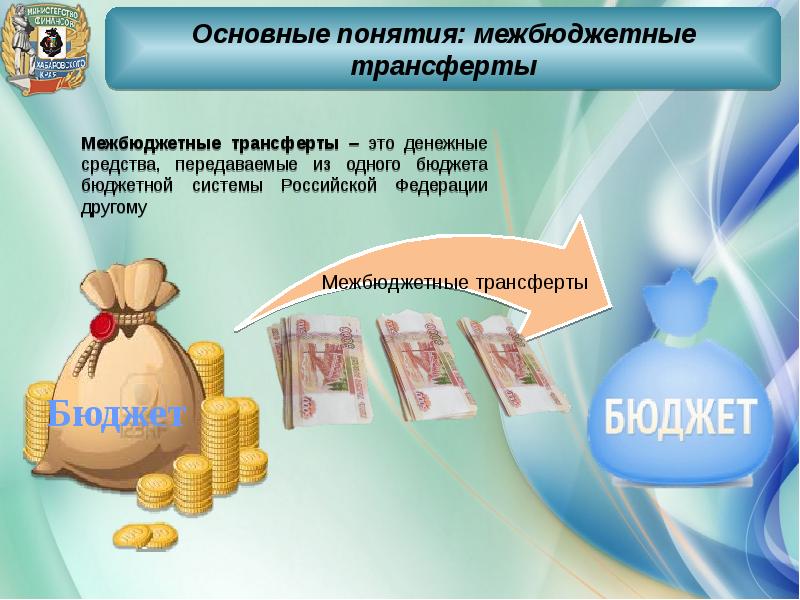 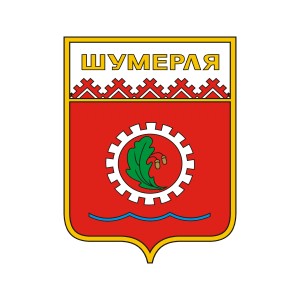